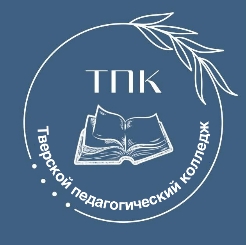 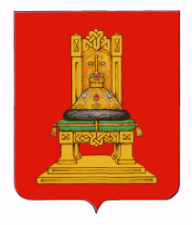 ТВЕРСКОЙ ПЕДАГОГИЧЕСКИЙ КОЛЛЕДЖ
Ресурсный центр «Вожатый_ТО»
Целевое обучение
г. Тверь
25 октября  2023 года
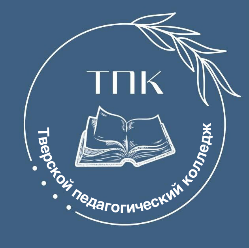 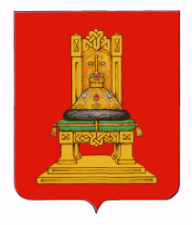 РЕСУРСНЫЙ  ЦЕНТР  «ВОЖАТЫЙ_ТО»
Подготовка и сопровождение вожатских кадров Тверской области (свидетельство о профессии рабочего, должности служащего с присвоением квалификации «Вожатый»);
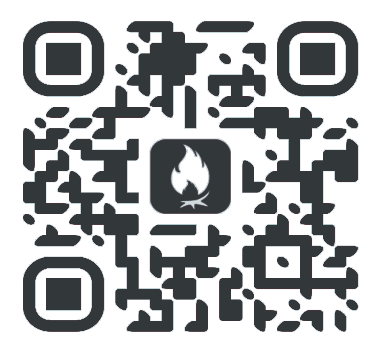 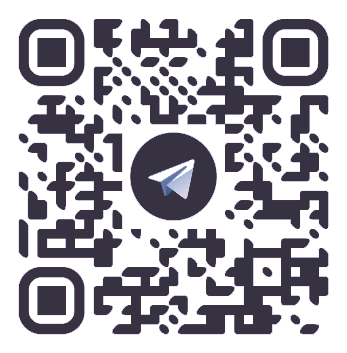 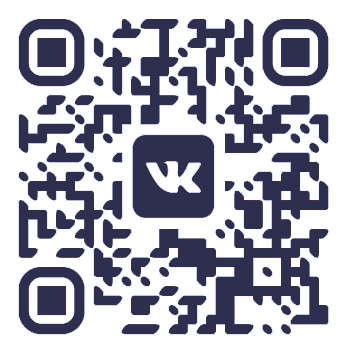 https://vozhatiytver.ru/
https://t.me/vozhatiytver
https://vk.com/vozhatiytver
ГБУ ОУ «Тверской педагогический колледж»
г. Тверь, Октябрьский пр-т, д. 71А
тел. +7-904-001-72-70
эл.почта:  dirtverpedkol@mail.ru  vozhatyito@yandex.ru
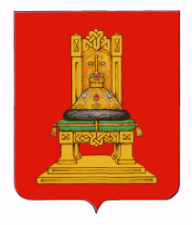 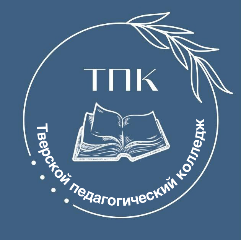 ЦЕЛЕВОЕ ОБУЧЕНИЕ В ПЕДАГОГИЧЕСКОМ КОЛЛЕДЖЕ
На целевое направление может подать документы любой абитуриент, который имеет договор со школой с учетом среднего балла аттестата и результата вступительного тестирования (самопрезентация и психологическое тестирование).
Прием в колледж на 2024-2025 уч.год:
Обязательства обучающегося перед школой по договору:
! по окончании колледжа осуществить трудовую педагогическую деятельность в школе в течение не менее 3 лет
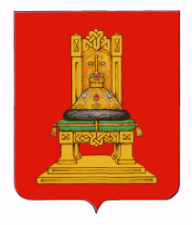 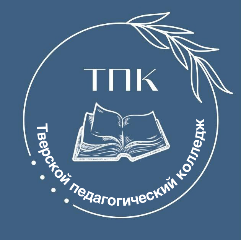 ПРЕИМУЩЕСТВА ШКОЛЫ ПРИ ЗАКЛЮЧЕНИИ ДОГОВОРОВ НА ЦЕЛЕВОЕ ОБУЧЕНИЕ В ПЕДАГОГИЧЕСКОМ КОЛЛЕДЖЕ
Значительное снижение кадрового дефицита;
Дополнительная мера поддержки педагогов – ежемесячная выплата в размере 5 тыс. руб. (оплата преподавателю-наставнику за оказание помощи молодому специалисту, отучившемуся по целевому договору)
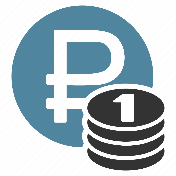 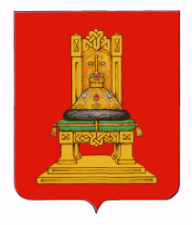 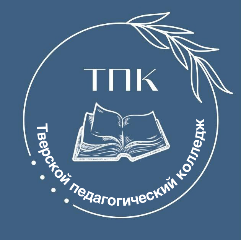 ПРЕИМУЩЕСТВА ОБУЧАЮЩИХСЯ ПО ДОГОВОРАМ О ЦЕЛЕВОМ ОБУЧЕНИИ В ПЕДАГОГИЧЕСКОМ КОЛЛЕДЖЕ
Возможность получить бесплатное образование;
Отсутствие проблем с трудоустройством после выпуска;
Льготы при поступлении в колледж: поступающие в рамках целевой квоты зачисляются на специально выделенные места, отдельно от общего конкурса.
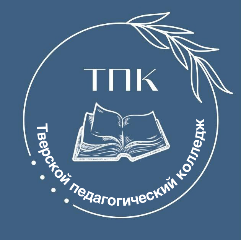 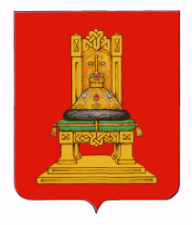 ПРЕИМУЩЕСТВА ОБУЧАЮЩИХСЯ ПО ДОГОВОРАМ О ЦЕЛЕВОМ ОБУЧЕНИИ В ПЕДАГОГИЧЕСКОМ КОЛЛЕДЖЕ
Размер ежемесячной выплаты 5000 руб. с сентября 2024 по январь 2025 года			
Размер ежемесячной выплаты 6500 руб. с февраля 2025 по август 2025 года			
Размер ежемесячной выплаты 7500 руб. с сентября 2025 по январь 2026 года	
	
Размер ежемесячной выплаты 8500 руб. с февраля 2026 по август 2026 года				
Размер ежемесячной выплаты 9500 руб. с сентября 2026 по январь 2027 года			
Размер ежемесячной выплаты 10500 руб. с февраля 2027 по июнь 2027 года
	
Дополнительно:
	
Размер ежегодной выплаты по окончании 1 курса в 2025 году 12 000,0 руб. 	
Размер ежегодной выплаты по окончании 2 и 3 курса в 2026-2027 годах 15 000,0 руб.
I курс
II курс
III курс
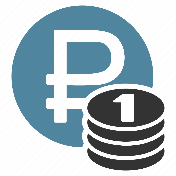 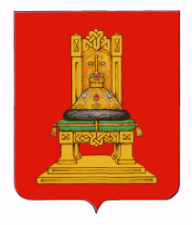 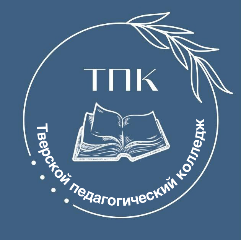 КОНТАКТЫ
ГБУ ОУ «Тверской педагогический колледж»

г. Тверь, Октябрьский пр-т, д. 71А

тел. приёмной: +7 (4822) 51-50-35

моб. директора: +7-904-017-77-07

эл.почта: dirtverpedkol@mail.ru